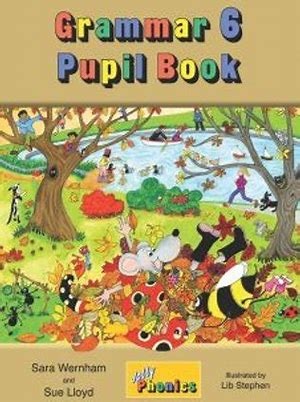 Jolly Grammar
6b-17
structure
 figure
 future
 measure
 feature
 furniture
 moisture
 vulture
structure
 figure
 future
 measure
 feature
 furniture
 moisture
                         vulture             schwa
Activity Page:

Spelling
<our>
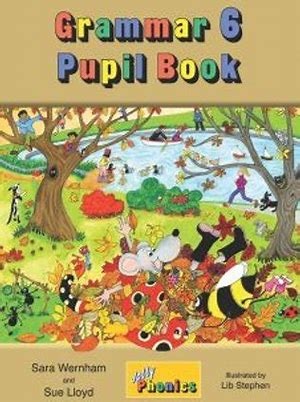 journey
 four
 tour
 flour
journey
 four
 tour
 flour

 colour
 flavour
 neighbour
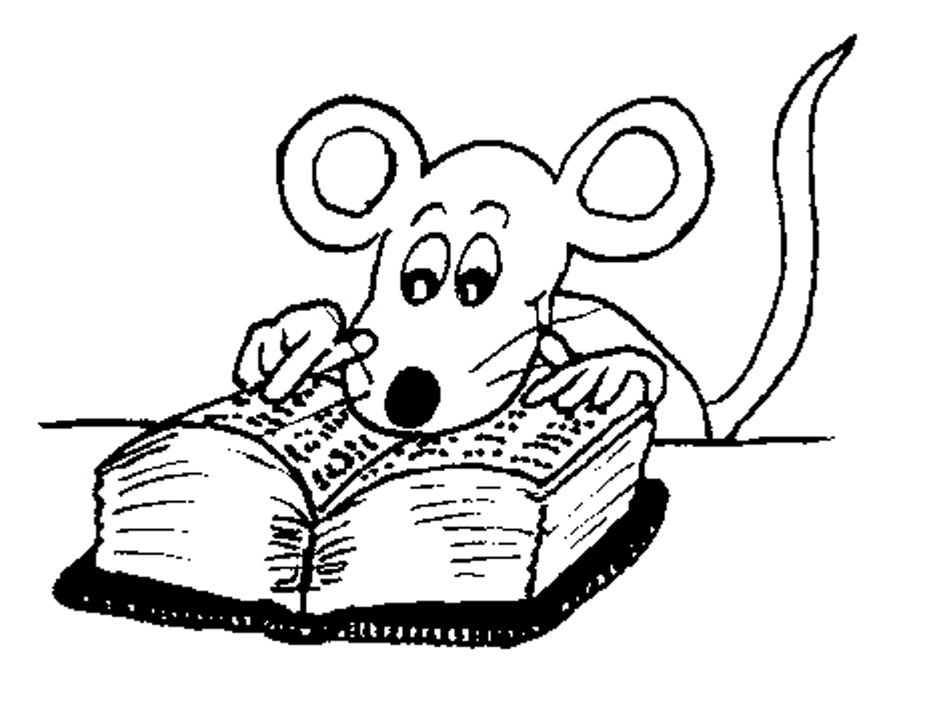 Spelling List
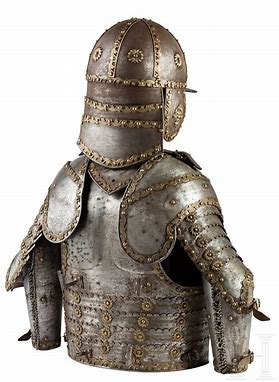 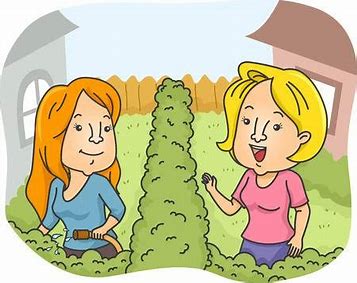 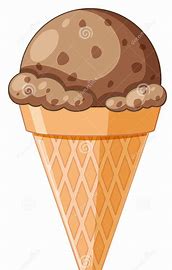 armour              favour            flavour
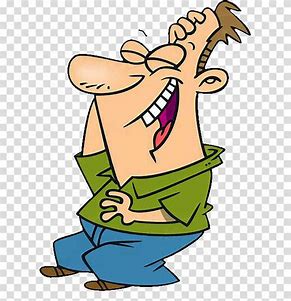 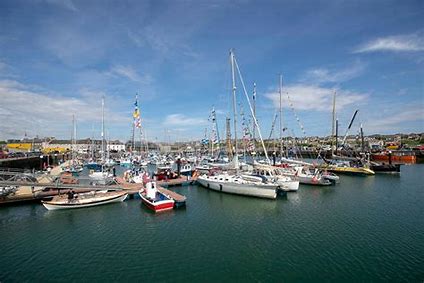 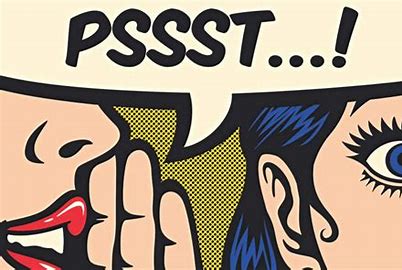 humour            harbour            rumour
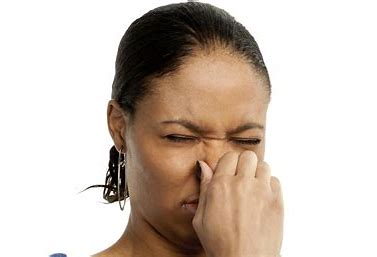 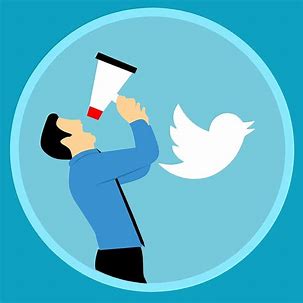 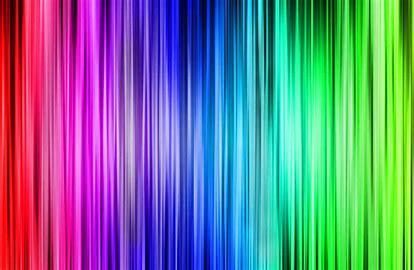 odour             clamour           colourful
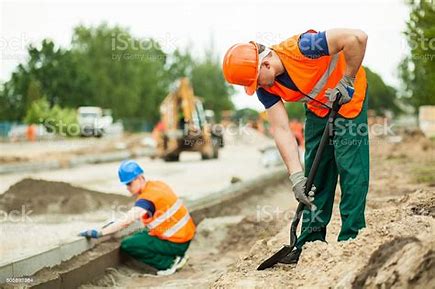 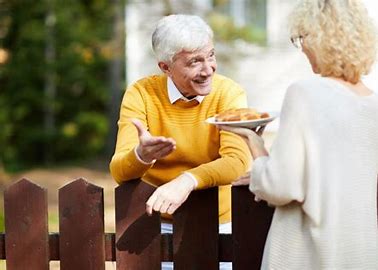 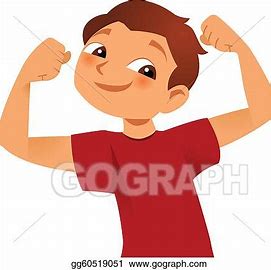 neighbour          labourer            vigour
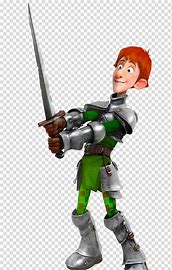 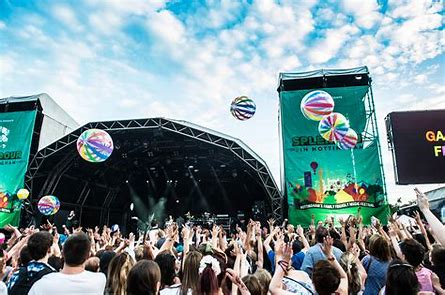 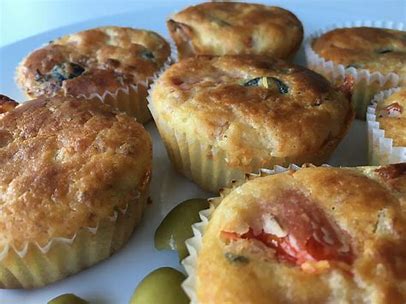 valour            savoury            splendour
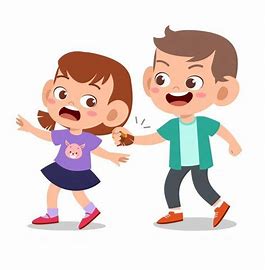 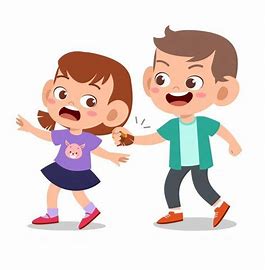 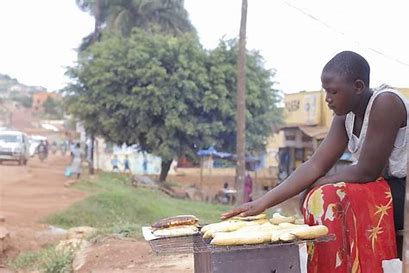 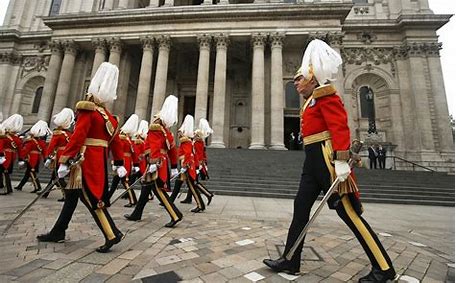 behaviour        endeavour        honourable
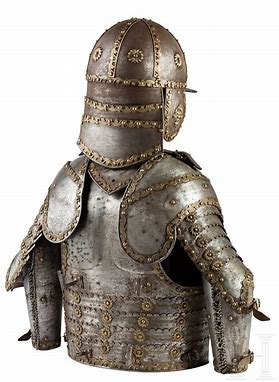 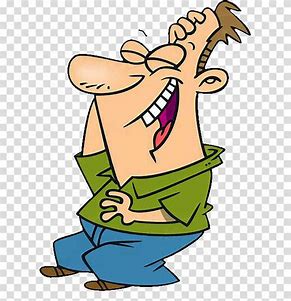 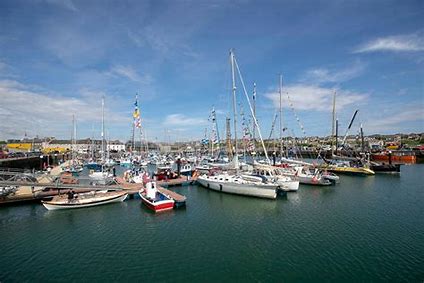 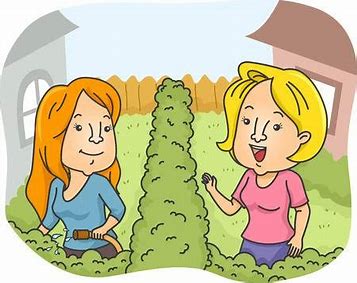 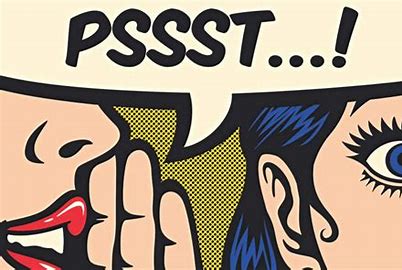 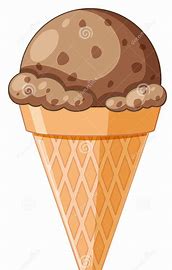 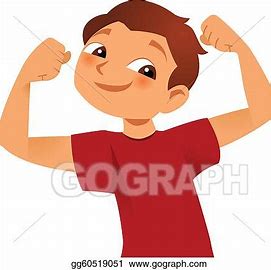 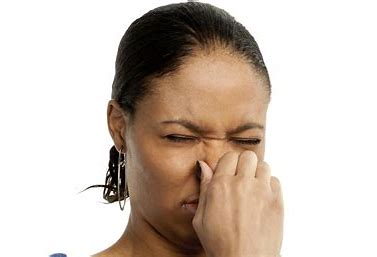 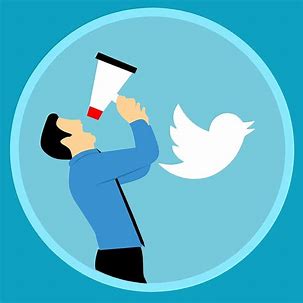 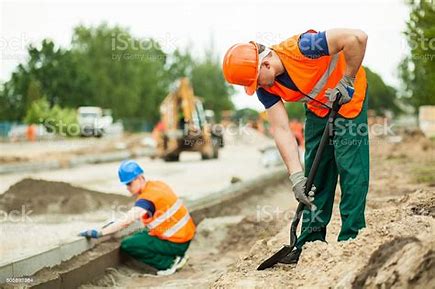 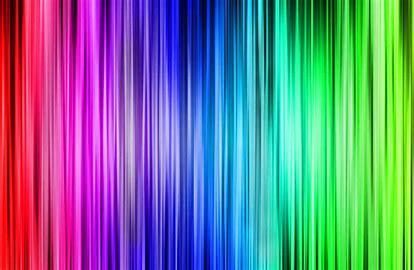 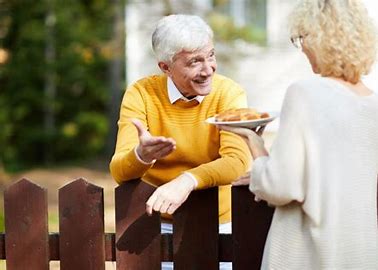 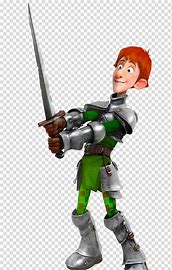 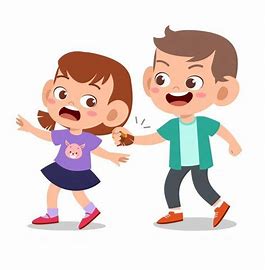 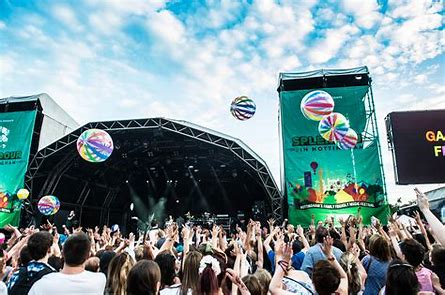 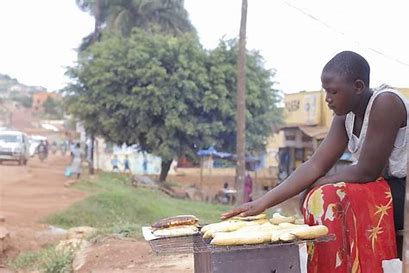 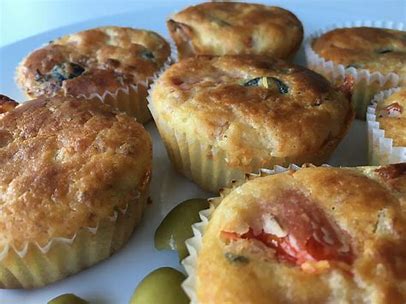 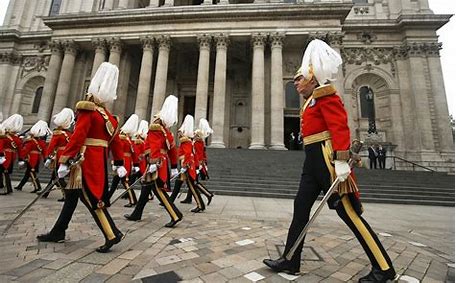 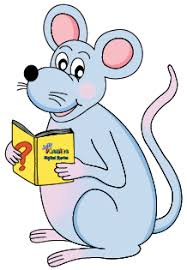 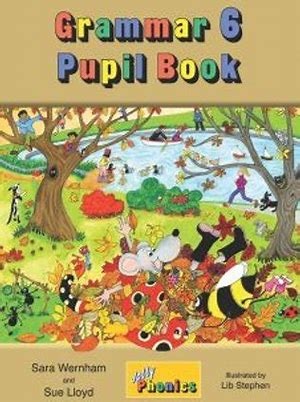 Unscramble the letters.
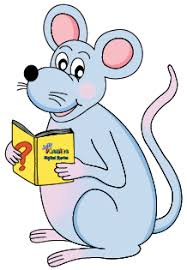 Positive to Negative
This cheese does not have an unpleasant odour.
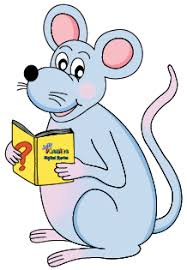 This cheese does not have an unpleasant odour.

I do not like this flavour of ice cream.
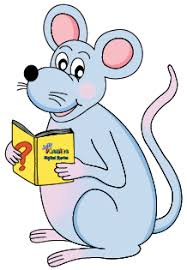 This cheese does not have an unpleasant odour.

I do not like this flavour of ice cream.

The ships did not sail into the harbour.
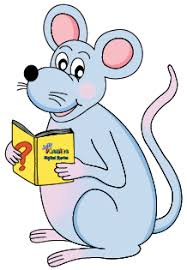 This cheese does not have an unpleasant odour.

I do not like this flavour of ice cream.

The ship did not sail into the harbour.

They often do not hear the rumours about the old house.
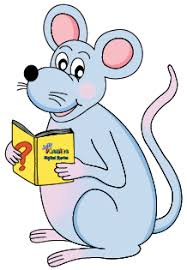 This cheese does not have an unpleasant odour.

I do not like this flavour of ice cream.

The ship did not sail into the harbour.

They often do not hear the rumours about the old house.

You neighbour does not do the gardening everyday.
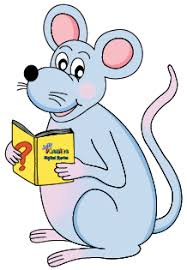 Parsing and completing the wall.
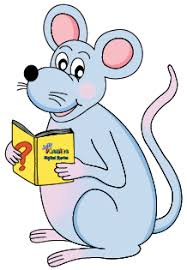 The splendid armour was worn 
(by the king) (in battle).
Object
Subject


 armour


The splendid
Verb


was worn


by the king/
in battle
(passive)
Dictation
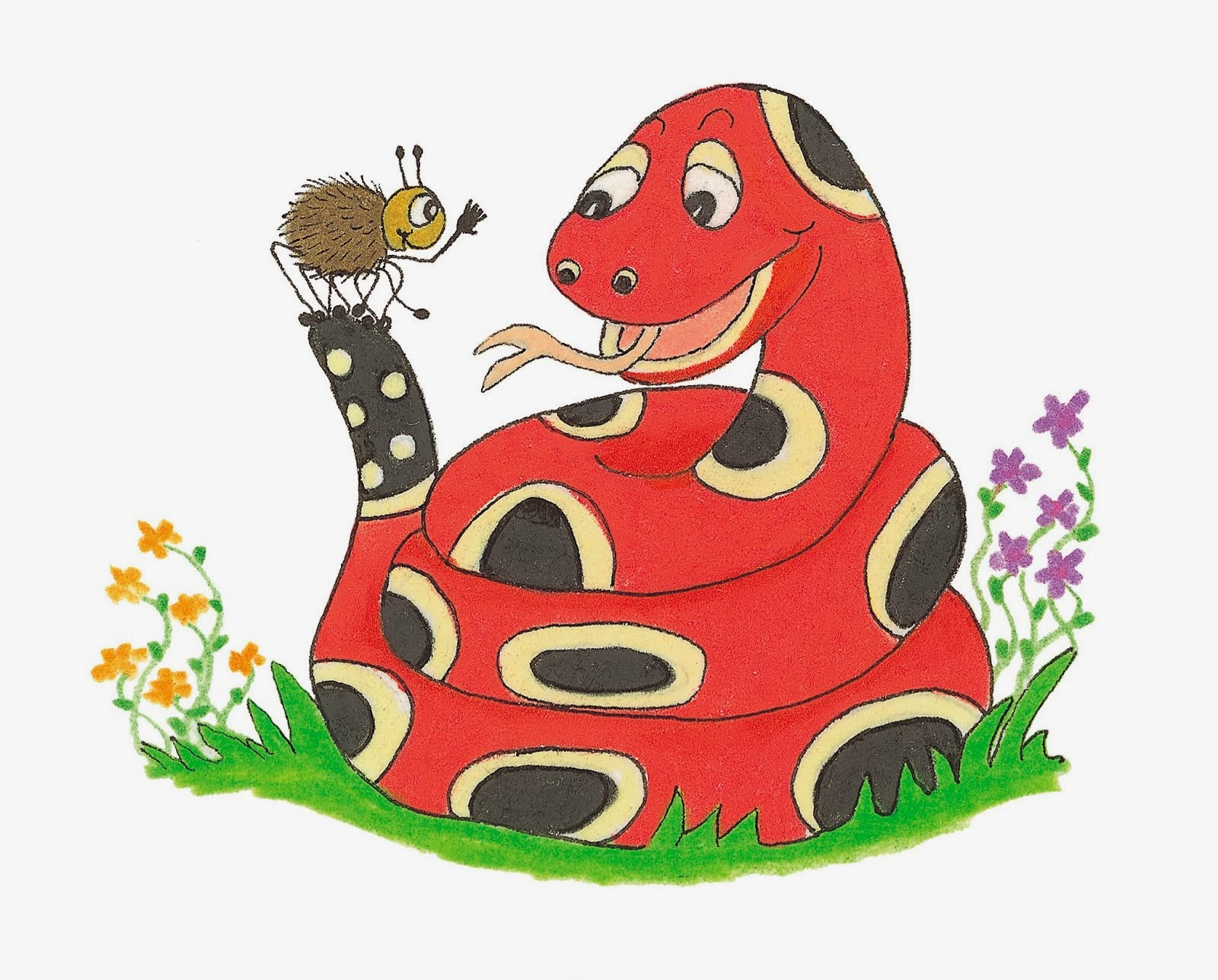 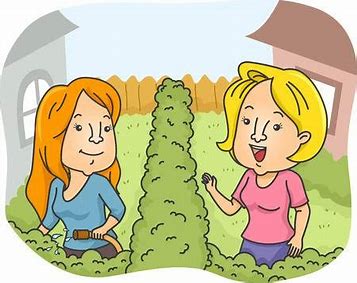 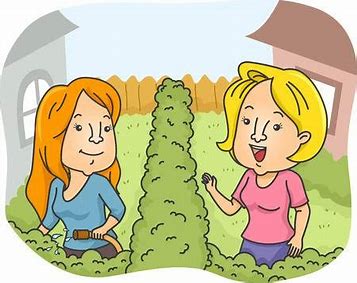 “Can you do me a favour?” I asked my neighbour.
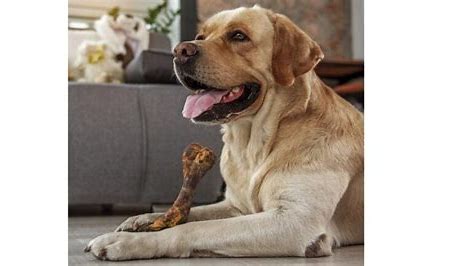 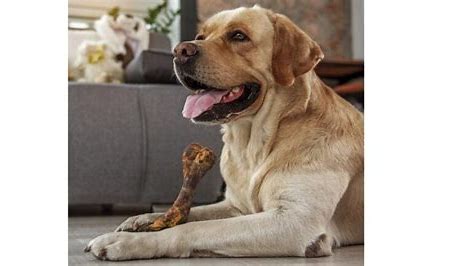 Always reward your pet for good behaviour.
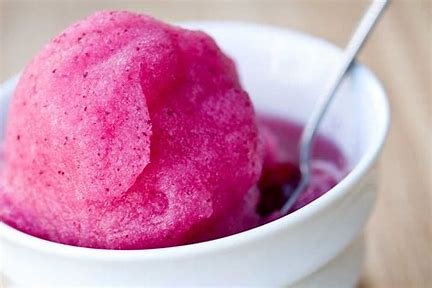 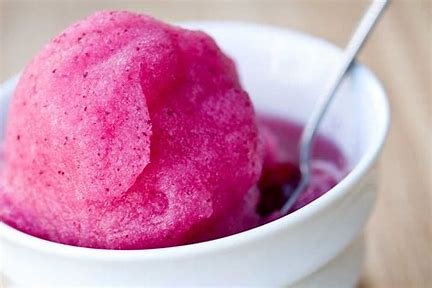 The sorbet had an interesting colour and flavour.
Assignment 

Learn Words in the List
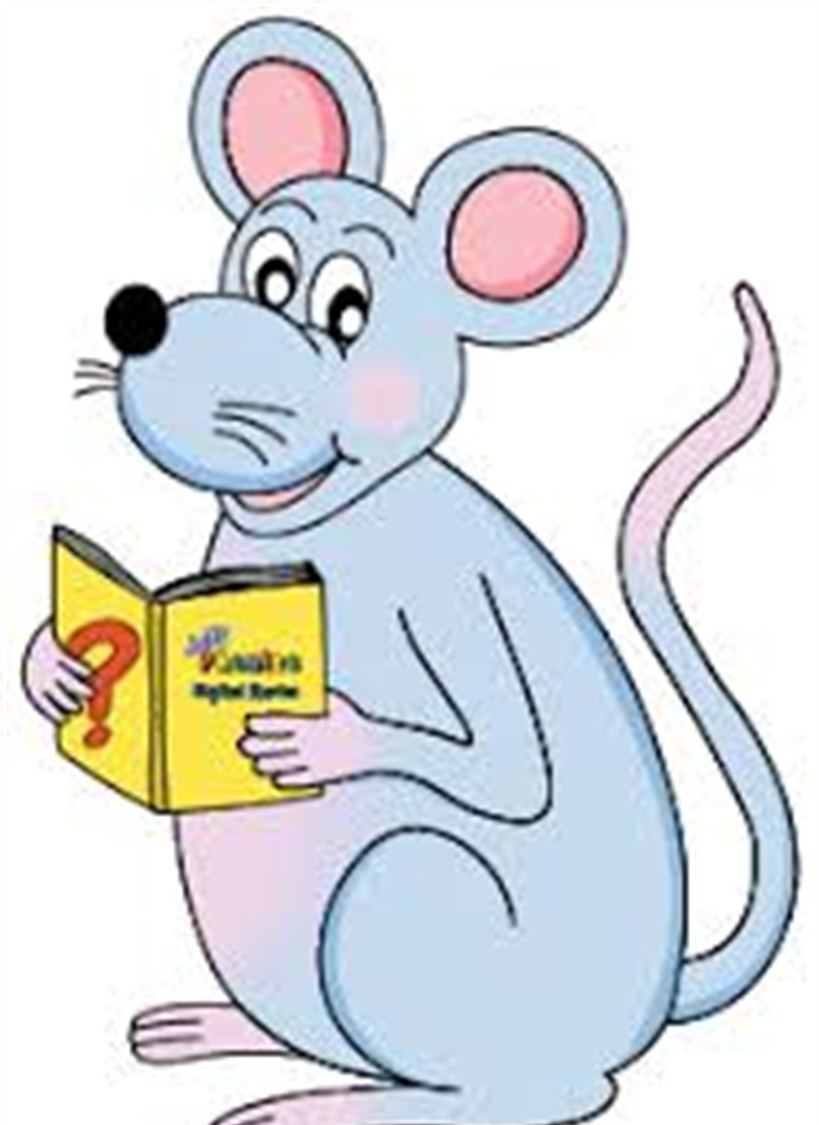 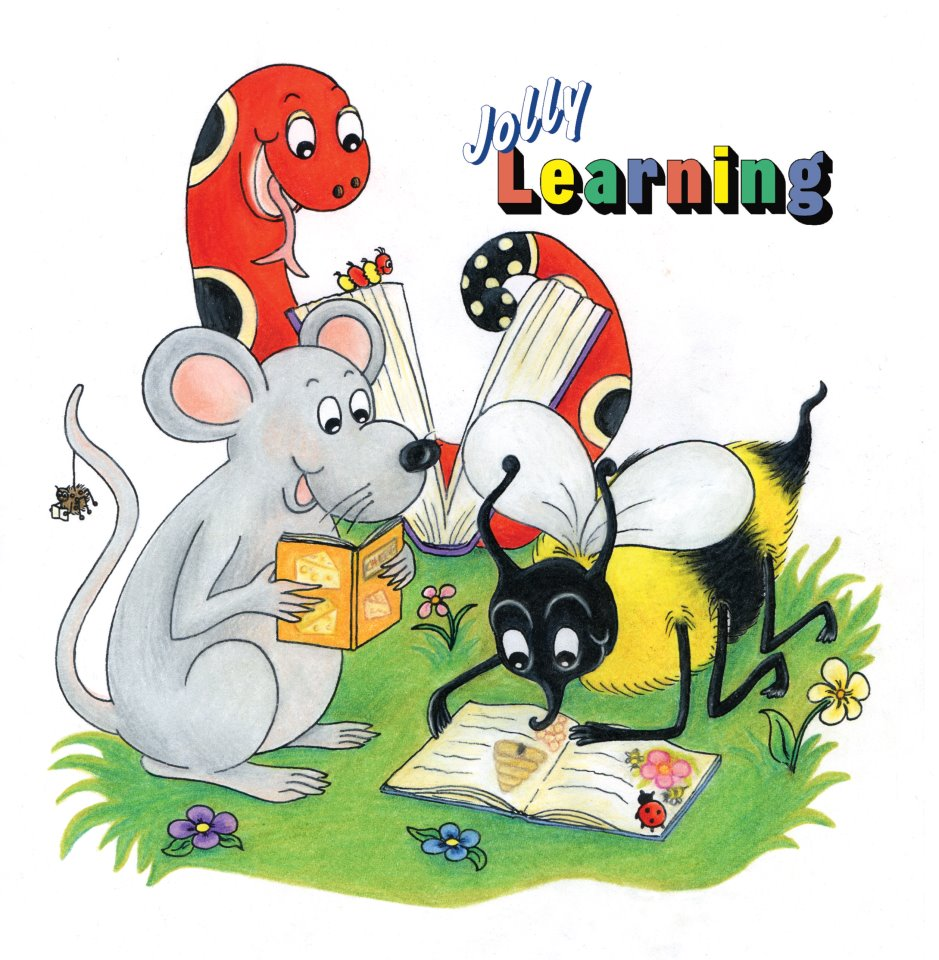 See you
 next time!